Figure 1 Decision analytic model describing treatments for OD and BD mesalazine.
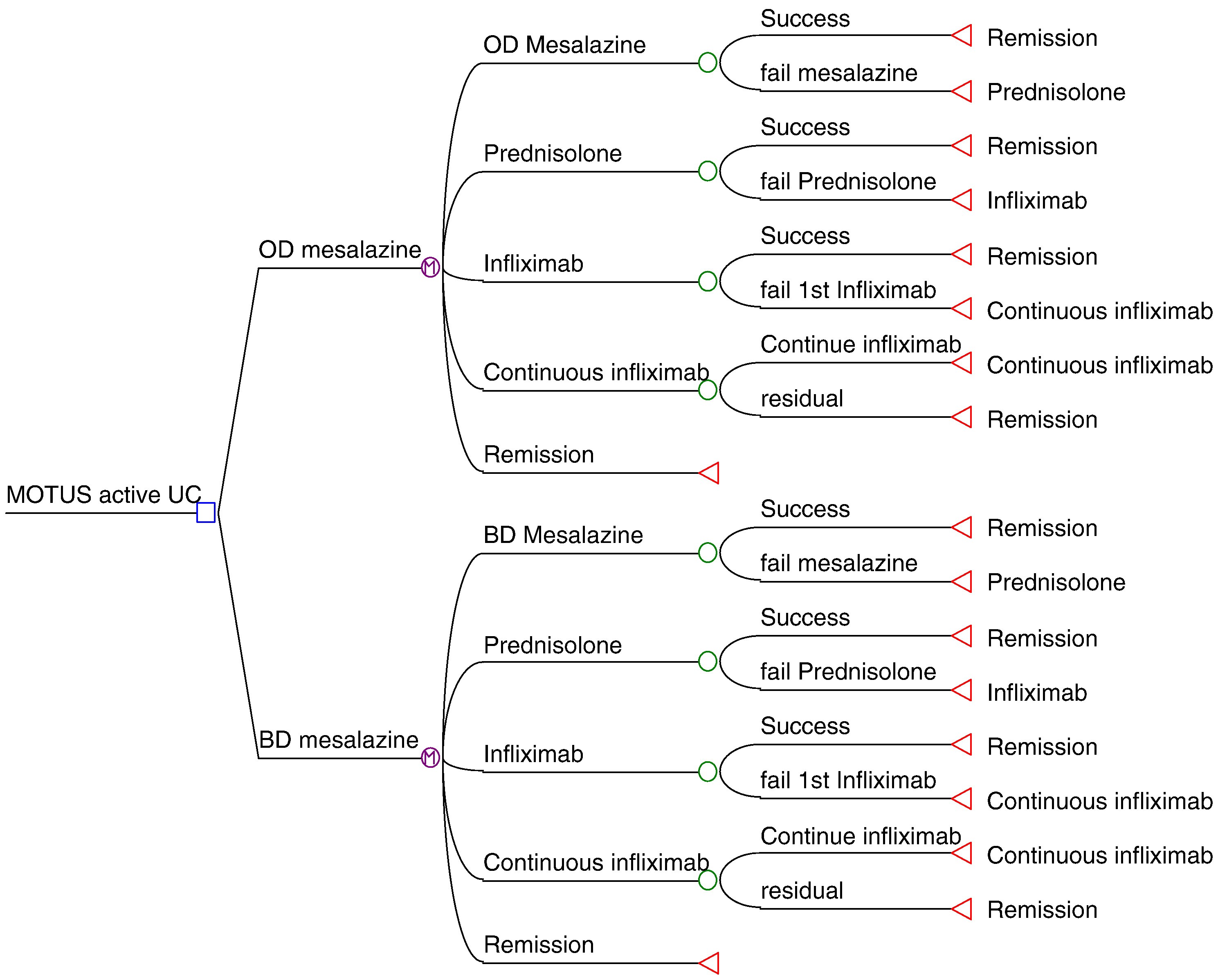 J Crohns Colitis, Volume 8, Issue 5, 1 May 2014, Pages 357–362, https://doi.org/10.1016/j.crohns.2013.09.015
The content of this slide may be subject to copyright: please see the slide notes for details.
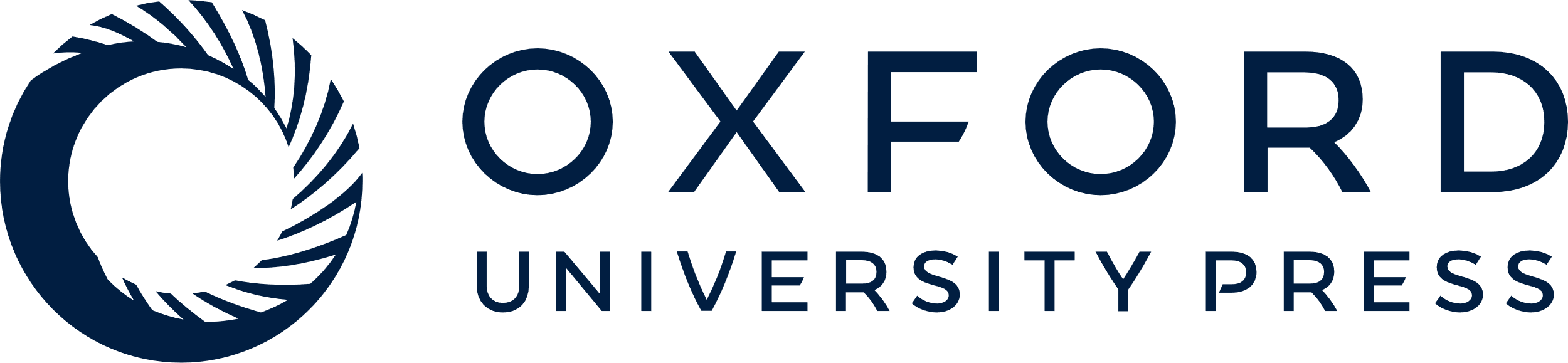 [Speaker Notes: Figure 1 Decision analytic model describing treatments for OD and BD mesalazine.


Unless provided in the caption above, the following copyright applies to the content of this slide: © 2013 European Crohn's and Colitis Organisation]
Figure 2 Percentage of patients in remission at different time during treatment (modeled results).
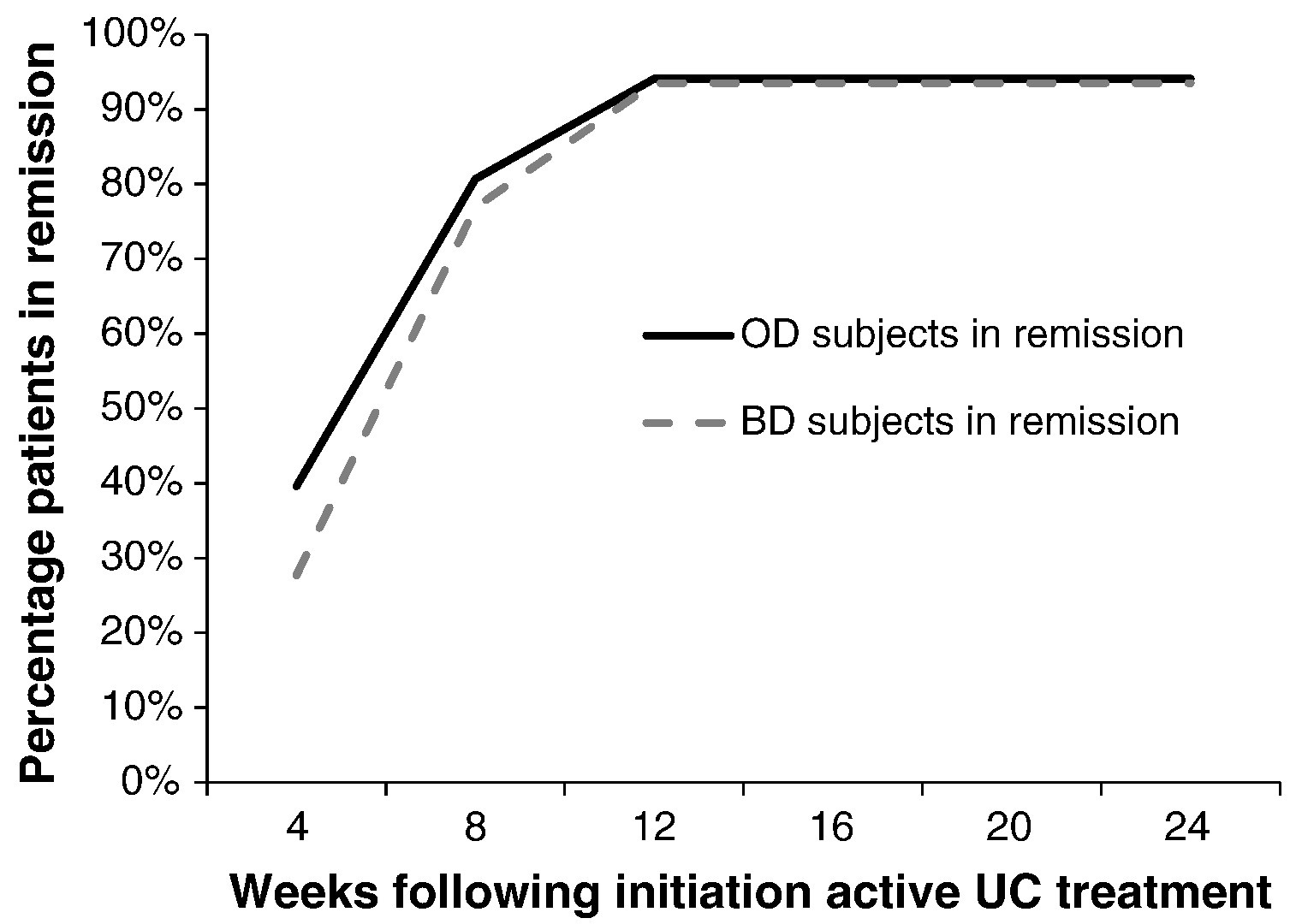 J Crohns Colitis, Volume 8, Issue 5, 1 May 2014, Pages 357–362, https://doi.org/10.1016/j.crohns.2013.09.015
The content of this slide may be subject to copyright: please see the slide notes for details.
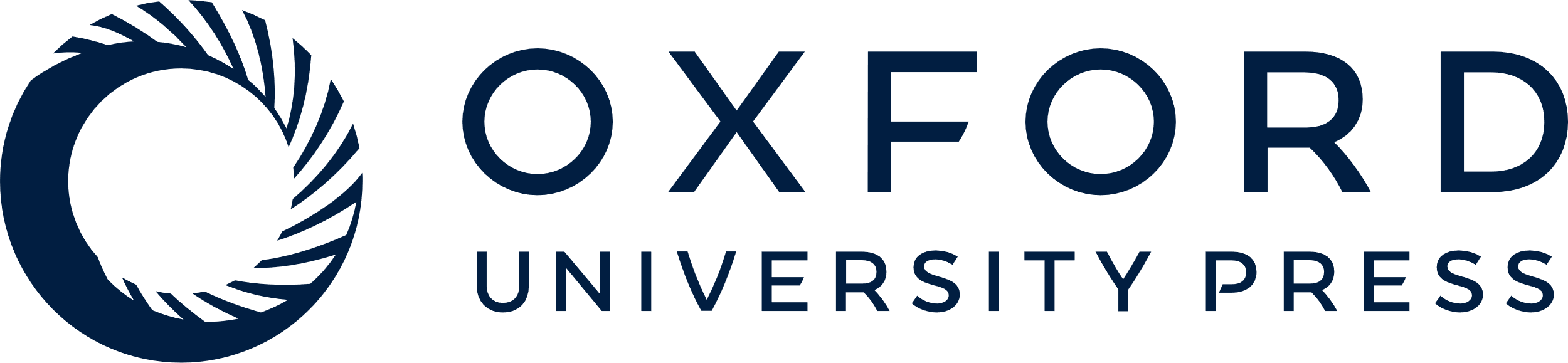 [Speaker Notes: Figure 2 Percentage of patients in remission at different time during treatment (modeled results).


Unless provided in the caption above, the following copyright applies to the content of this slide: © 2013 European Crohn's and Colitis Organisation]